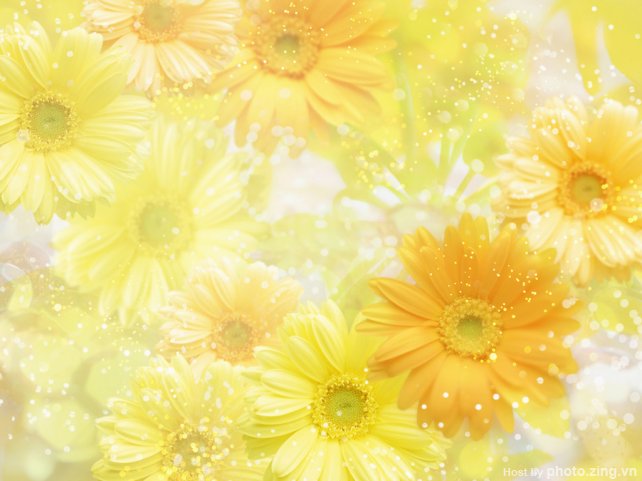 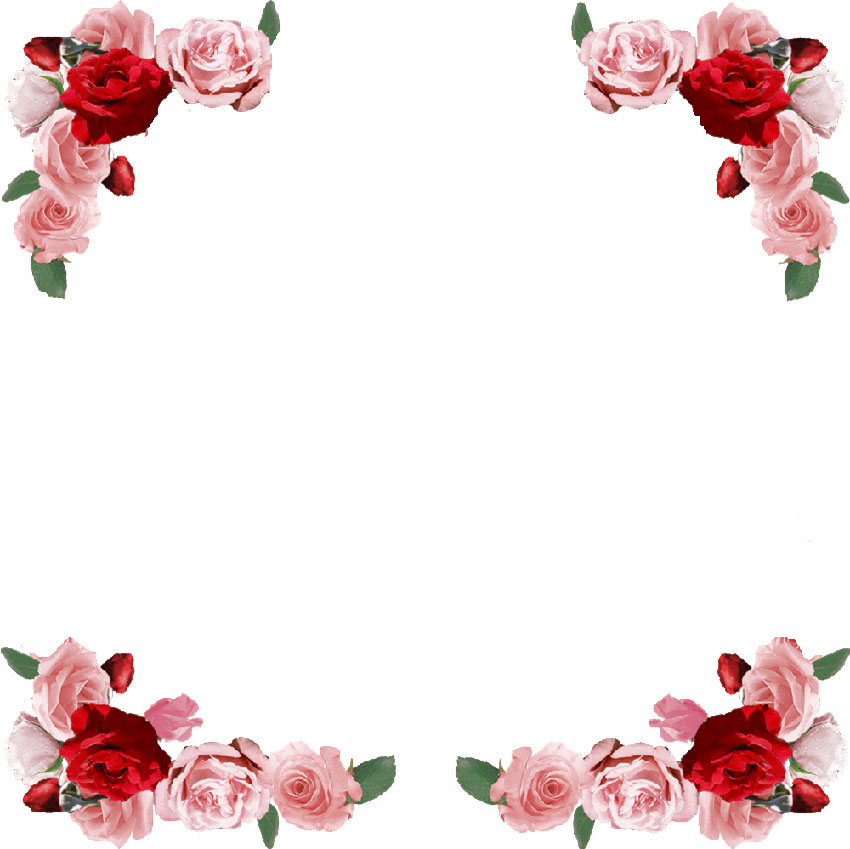 English 8
UNIT 1 . LEISURE ACTIVITIES
PERIOD 3: A CLOSER LOOK 1
Welcome to our class
Teacher: Nguyen Thi Hien
Long Bien Secondary school
WARM UP
Other leisure activities
Watching TV
Reading
What do people do in their  leisure time ?
Cooking
Cycling
Doing sports
 and exersise
Using the computer 
for leisure
Socialising and communicating
I. New words:
Giao lưu, giao tiếp để tạo mối quan hệ
- socialise (v)      :
- Communicate  (v):
Giao tiếp
- pie chart  (n)         :
biểu đồ hình tròn
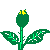 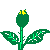 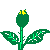 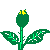 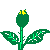 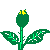 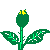 1. Look at the pie chart on leisure activities in the USA.
LEISURE TIME ON AN AVERAGE DAY
Relaxing and thinking
(17 minutes)
Other leisure activities
(18 minutes)
Using the computer 
(25 minutes)
Watching TV
(2.8 hours)
Doing sports and exercise
(19 minutes)
Reading 
(20 minutes)
TOTAL LEISURE AND SPORTS TIME = 5.1 HOURS
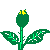 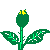 Socialising and communicating
(39 minutes)
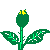 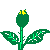 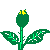 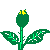 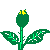 1. Look at the pie chart and answer the questions. (Ex. 1/p.8)
How much leisure time did people in the US have on an average day in 2012?
     …………………………………………………………………………….
2. What did they do in their leisure time?
    ……………………………………………………………………………..
3. What were the three most common activities?
    ……………………………………………………………………………..
5.1 hours.
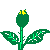 Reading, watching TV, using computers, …
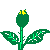 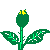 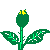 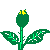 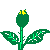 Watching TV, socialising and communicating, and using the computer.
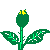 2. Complete the table with information from the pie chart. (Ex. 2/p.8)
Thinking                                 think
Using                                       use
Doing                                      do
Watching                                 watch
Reading                                   read
Socialising                              socialise
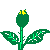 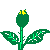 Communicating                     communiate
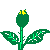 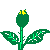 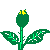 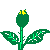 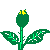 3. Look at the words. Match them to the category labels. 
(Ex. 3/p.8)
3. the news, a reality show, a comedy
1. skateboarding, football, badminton
2. a novel, poetry, a magazine
6. going to local performances, visiting museums.
4. a new language, a skill
5. collecting stamps, making origami
7. visiting relatives, going shopping, doing DIY
8. texting, going to the cinema, hanging out
a. Learning something interesting
b. reading
c. Spending time with family
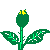 d. Having hobbies
e. Playing sports
f. Watching TV
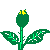 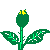 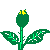 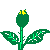 g. Socialising with friends
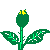 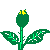 h. Going to cultural places
Discuss:  (Ex. 4/p.8)
1. How much time do you  spend a day on leisure activities?
- One hour
2. What are the three activities that you do the most?
- Watching TV,  reading, playing sports.
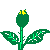 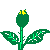 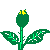 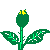 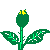 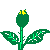 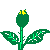 II. PRONUNCIATION
Clusters: /br/ or /pr/
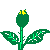 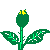 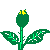 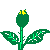 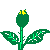 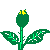 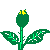 1. Complete the words under the pictures with /pr/ or /br/. 
 (Ex. 1/p.8)
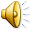 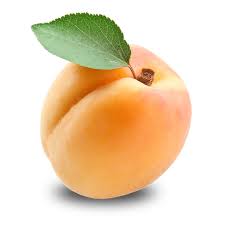 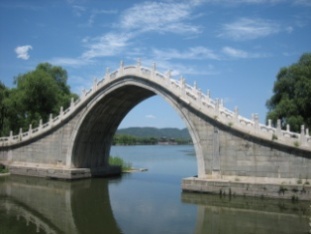 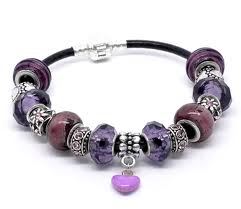 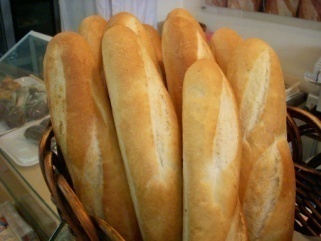 br
br
2. ____ ridge
3. ___acelet
br
4._____ead
pr
1. a ___icot
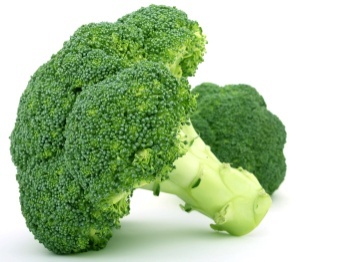 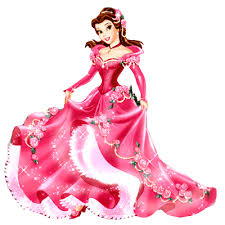 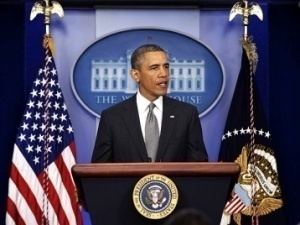 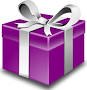 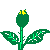 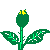 pr
pr
pr
5. ___incess
6._____ esident
7. ___esent
8. ___occoli
br
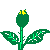 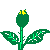 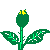 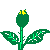 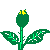 2. Listen and repeat.  (Ex. 1/p.8)
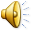 She loves making apricot jam.
My dad likes making bread in his free time.
Hen is our club president.
Mai keeps all her bracelets in a beautiful bags.
You will need a brush if you want to paint your room.
This is a wonderful present. Thanks so much!
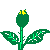 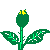 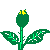 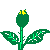 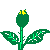 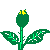 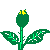 III. AT HOME
Practice Clusters  /br/ or /pr/ again.
 Answer the questions in Ex. 4/p.8 / textbook.
Be ready for A CLOSER LOOK 2.
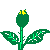 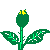 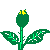 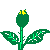 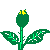 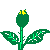 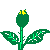